課前熱身 Warm-up
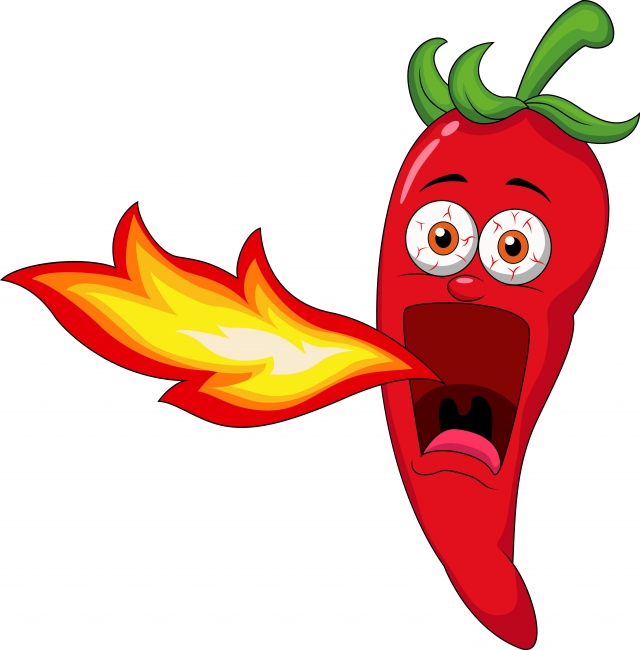 夢想清單
例子：
    還有___年我就20歲了，我希望在20歲之前完成10個夢想：
（1）……（2）……（3）……
請寫出你20歲之前要完成的10個夢想
說一說你的夢想？為什麼有這個夢想？
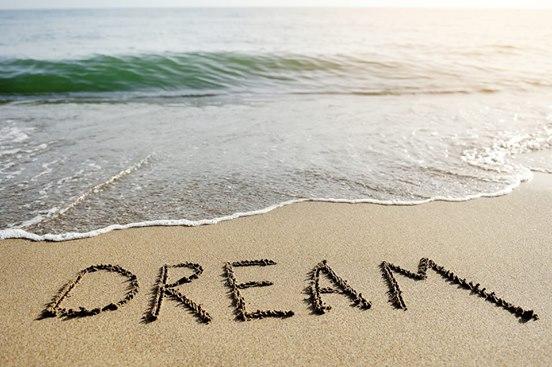 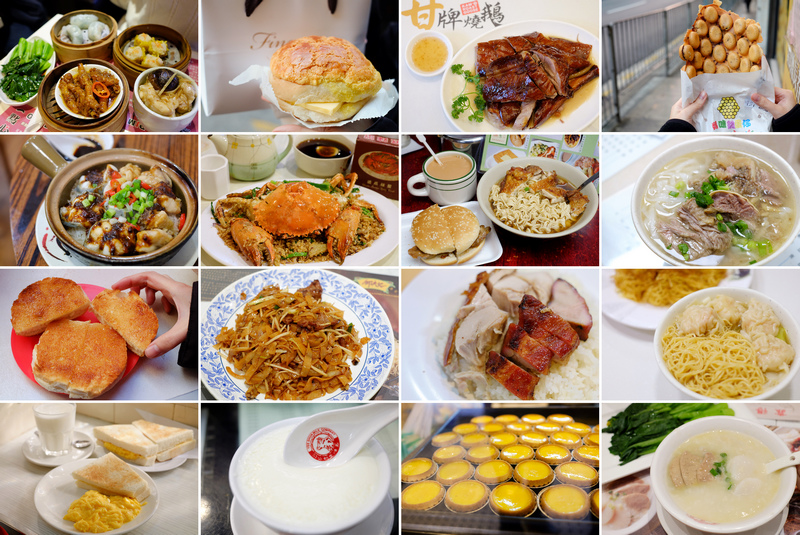 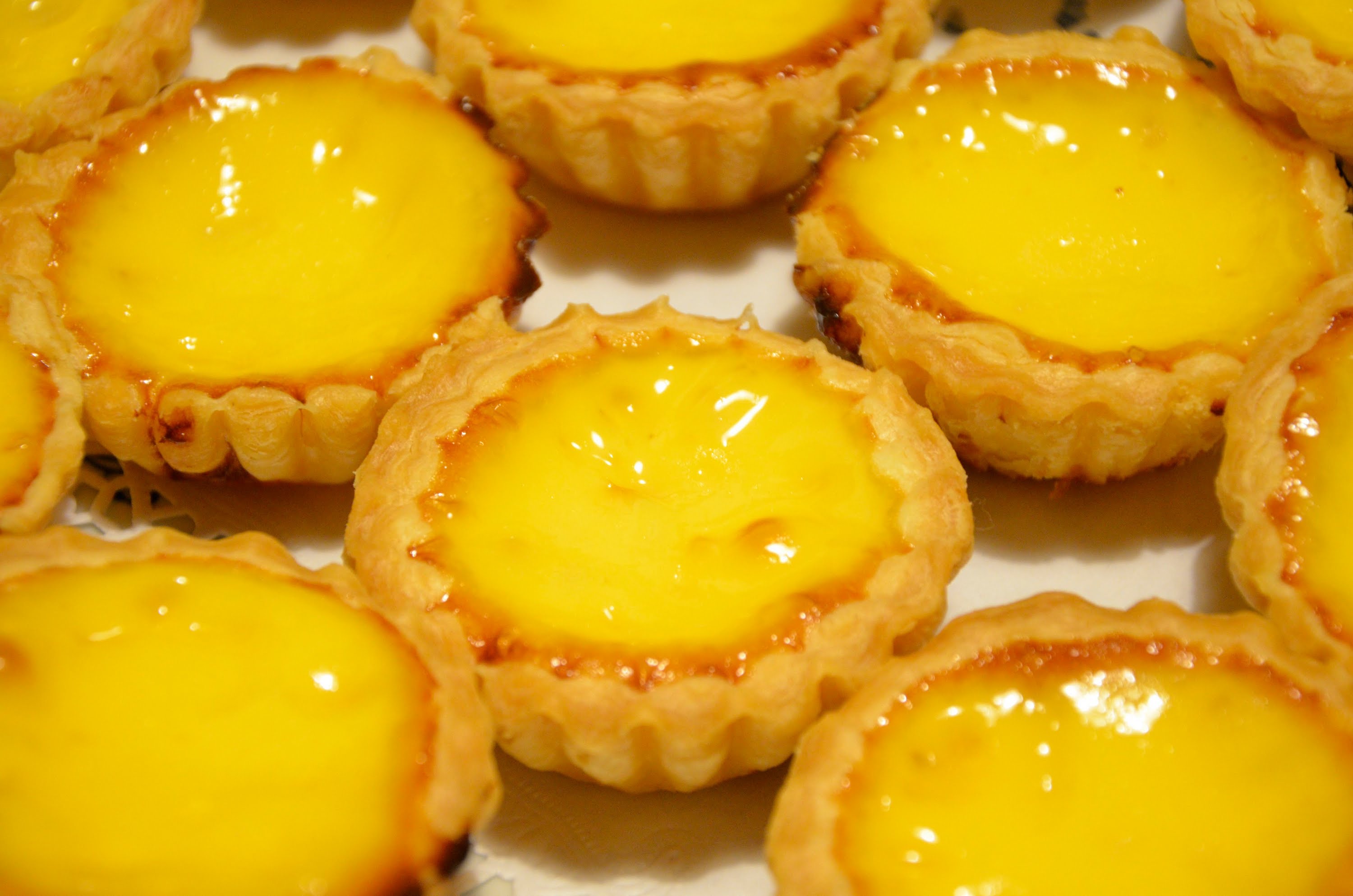 蛋撻
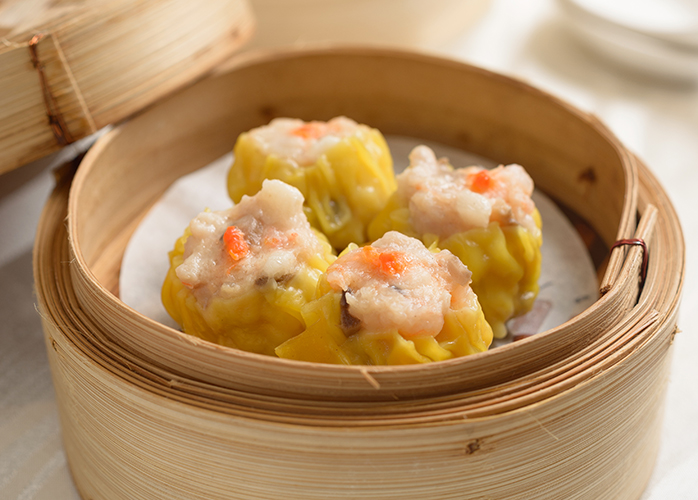 燒賣
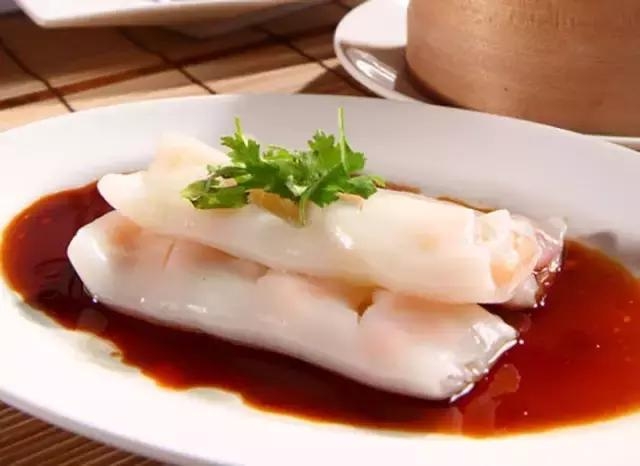 腸粉
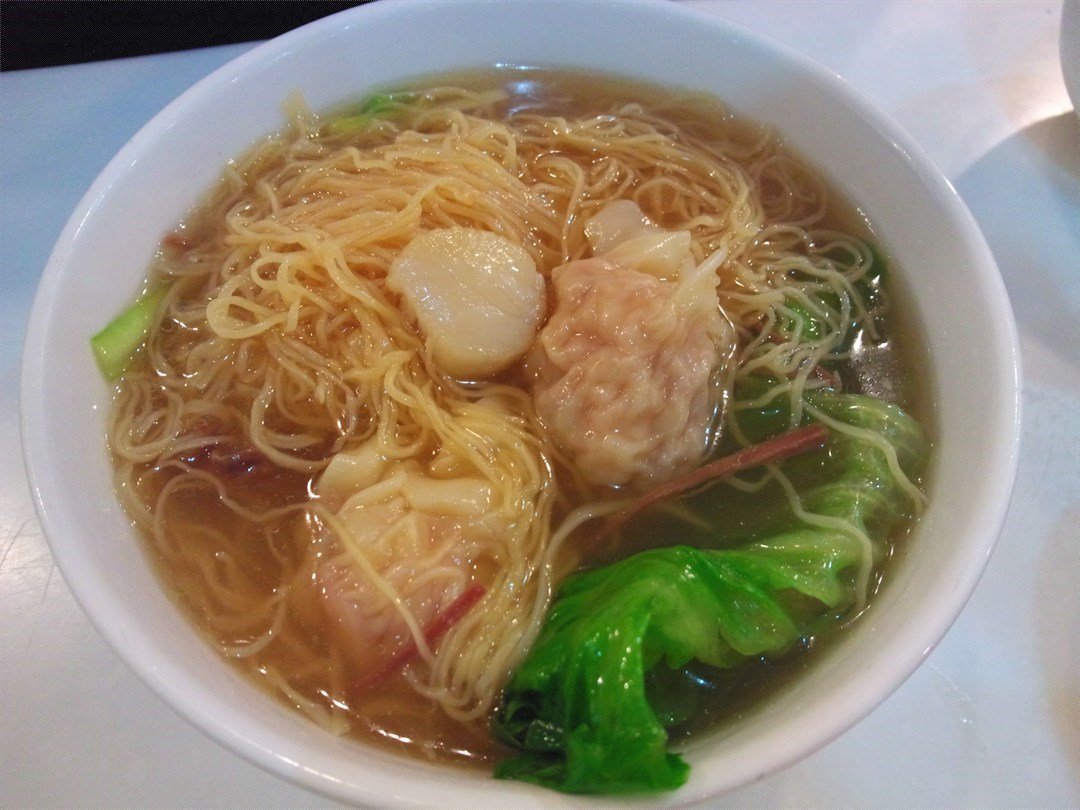 雲吞麵
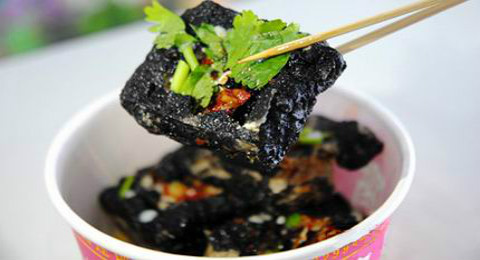 臭豆腐
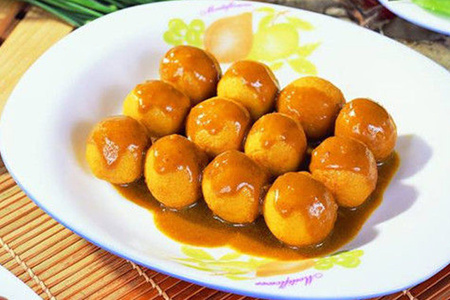 魚蛋
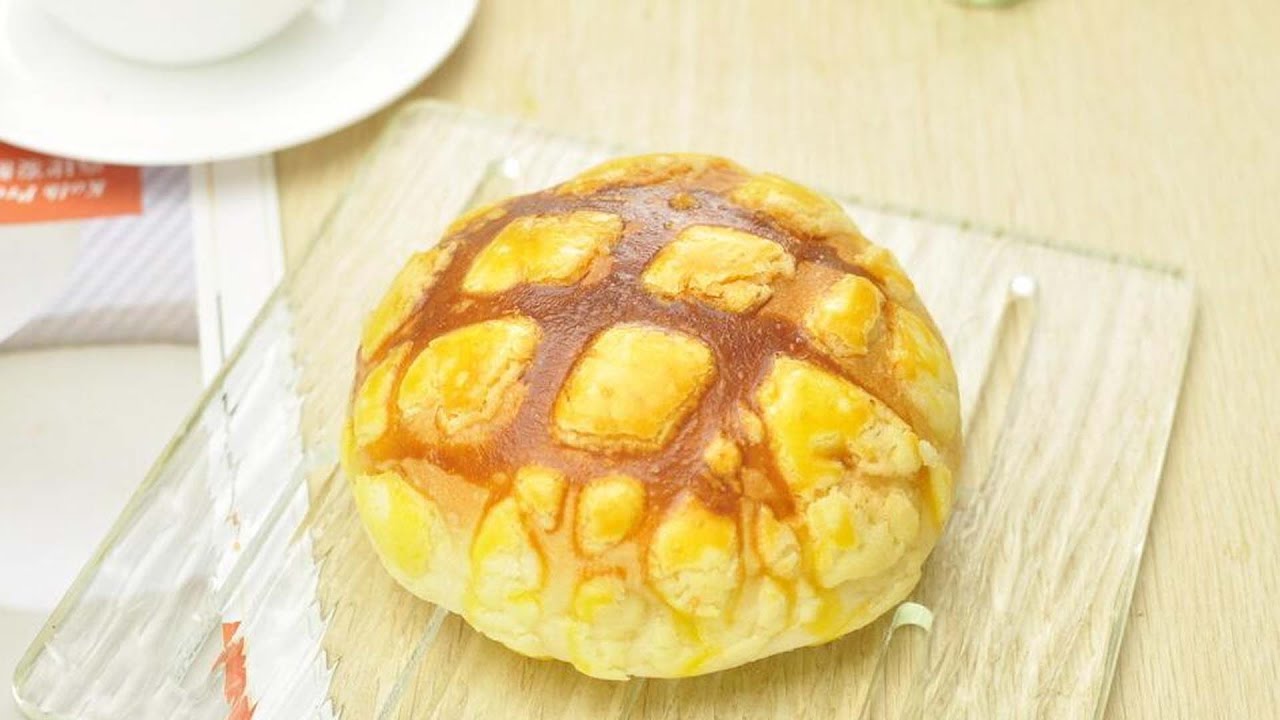 菠蘿包
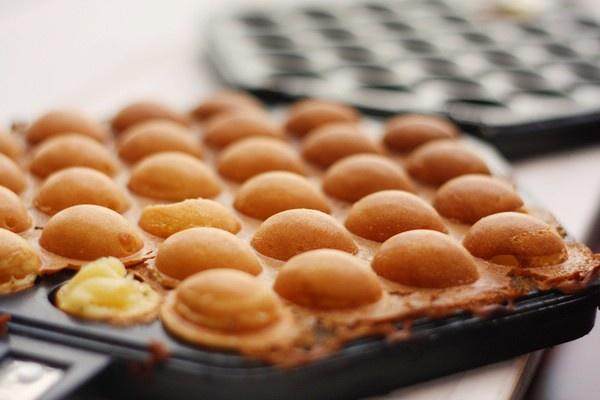 雞蛋仔
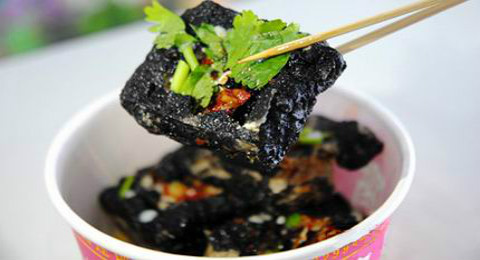 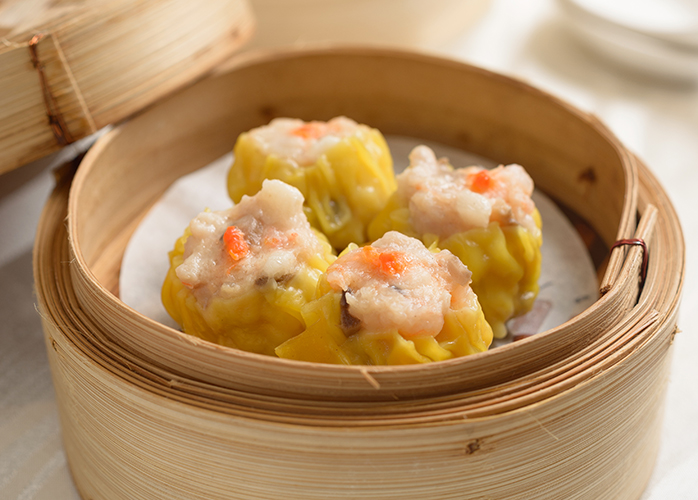 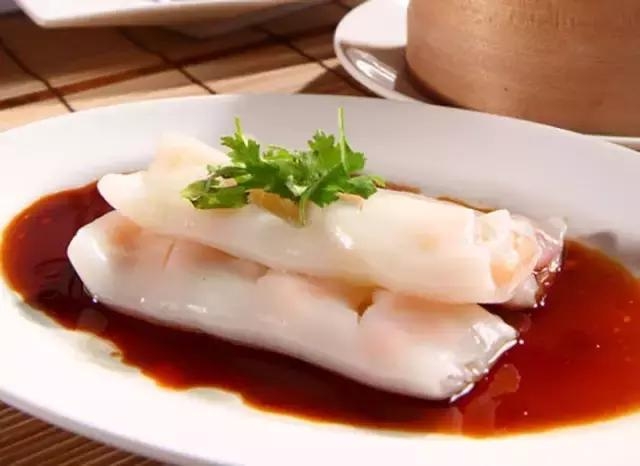 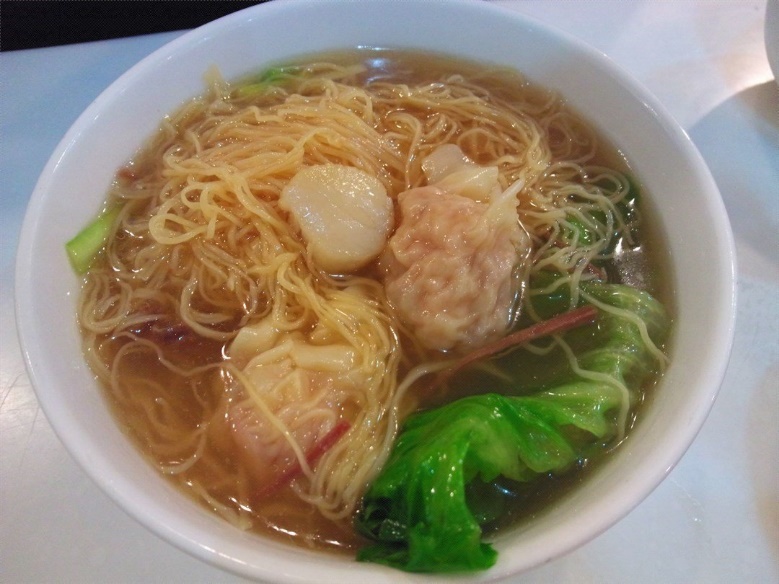 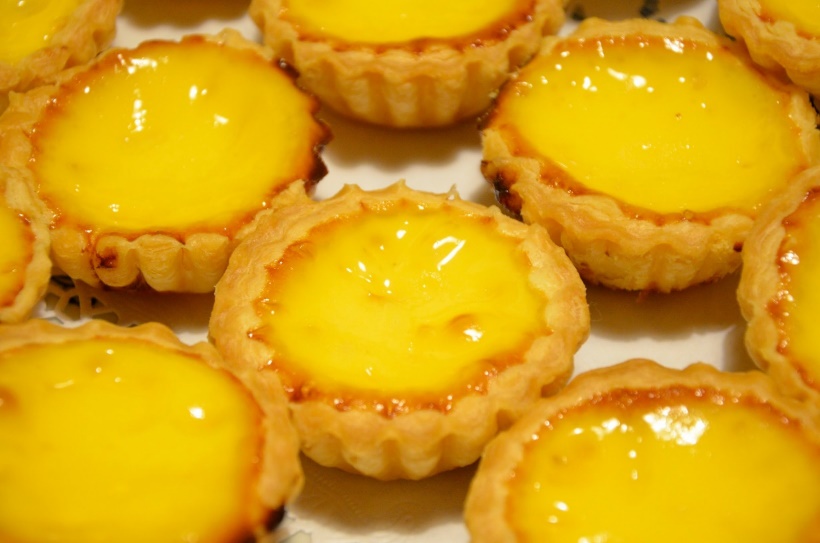 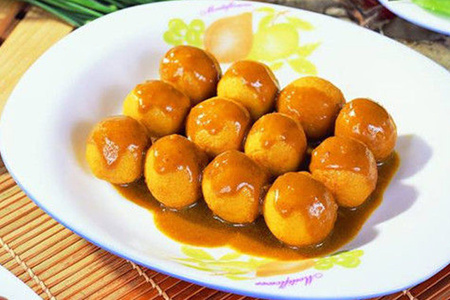 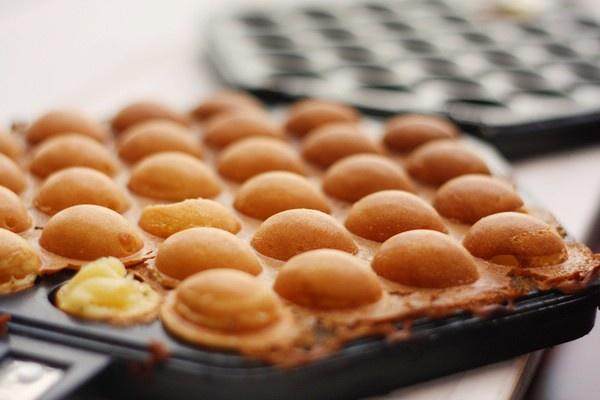 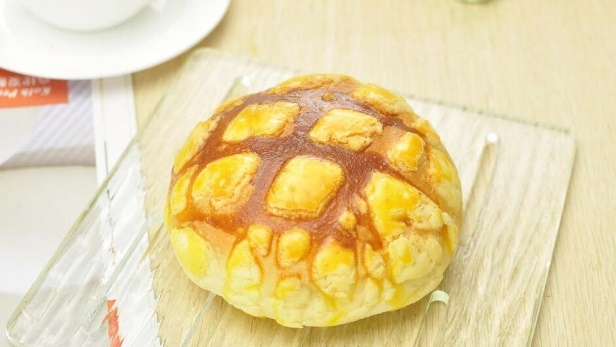 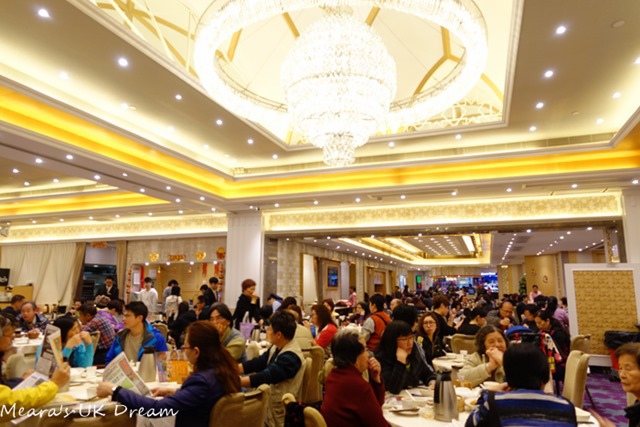 酒樓
Chinese restaurant
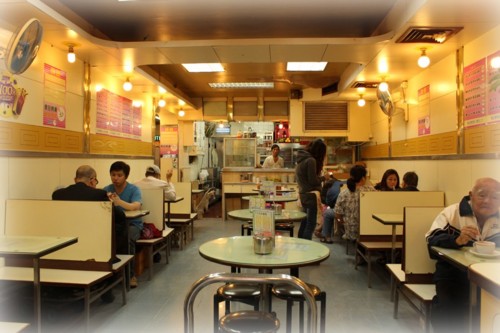 茶餐廳
HK style cafe
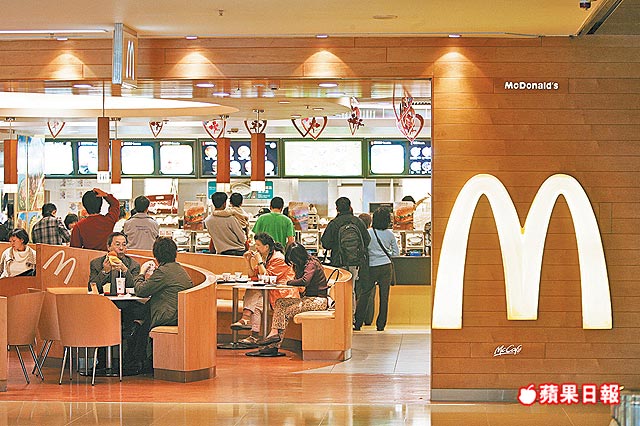 快餐店
Fast-food shop
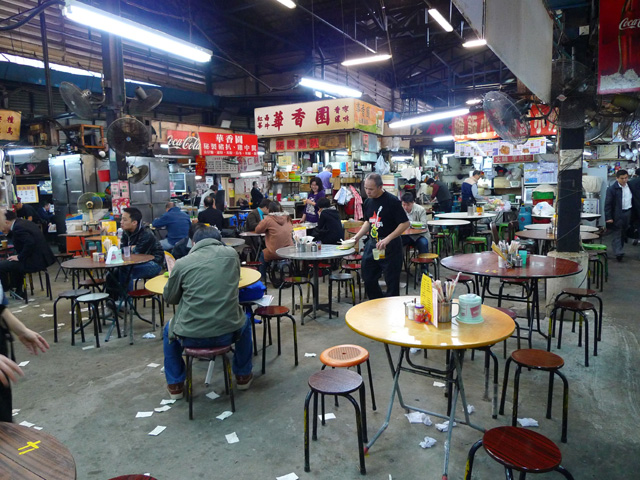 大排檔
Cooked-food stall
Graffiti Wall 塗鴉墻
食店圖片一
食店圖片二
食店圖片三
食店圖片四
大排檔，最初指香港一些小街小巷的露天熟食檔，但現在大部份已遷往市政街市內。大排檔供應不同種類的食物，中式有：小菜、炒粉麵、魚蛋粉麵、白粥油條等；西式有：三明治、奶茶、咖啡等，為市民提供方便和價廉物美的選擇。
食店圖片
炒麵圖片
炒麵
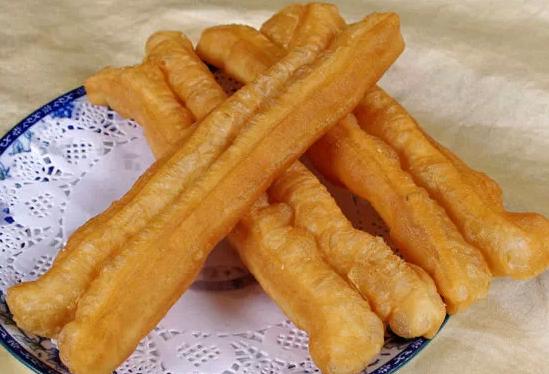 油條
價廉物美
？
？
？
？
酒樓又稱酒家或茶樓，是一種粵式餐館，起源於廣州。早市主要供應點心；午市加上炒飯、麵、飯、小菜及燒味等中式食物；晚市通常只會供應晚飯小菜和讓客人舉行各種宴會。
食店圖片
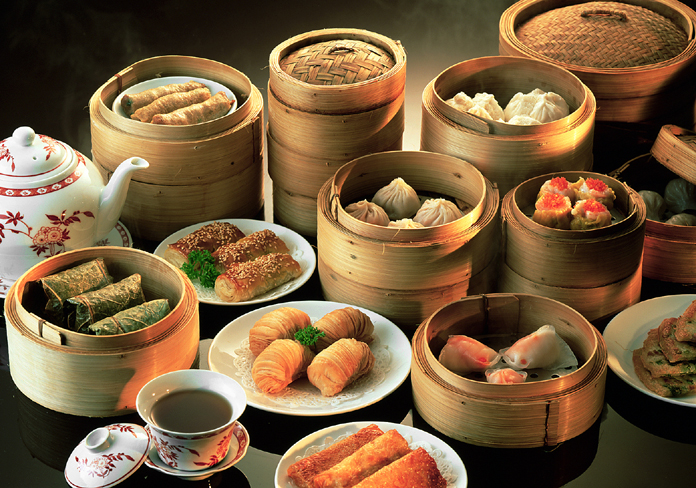 點心
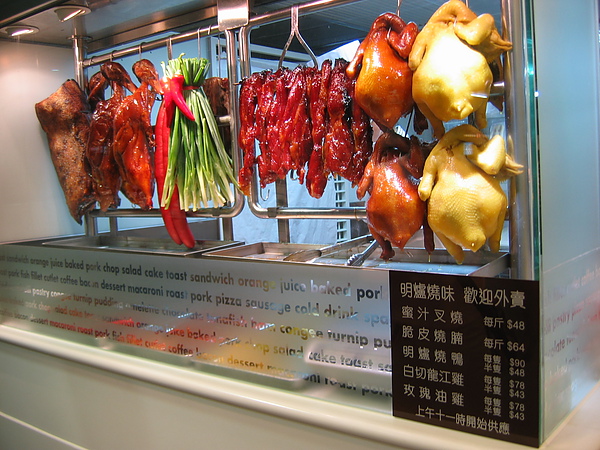 燒味
宴會圖片
宴會
雖然大排檔的環境比較擁擠、吵鬧，服務態度一般，但不用付小費，收費較便宜。大排檔供應的食物大都是「即叫即做」，味道新鮮可口。
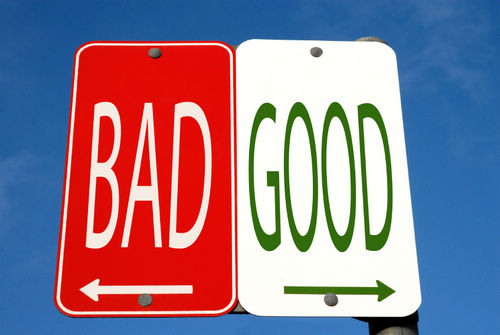 酒樓地方較大，會接受顧客預先訂位，會提供毛巾及按顧客的喜好泡茶，服務周到。大部份酒樓都有多名廚師，提供不同風味的小菜，讓市民有更多選擇，但酒樓有加一服務費，收費較昂貴。
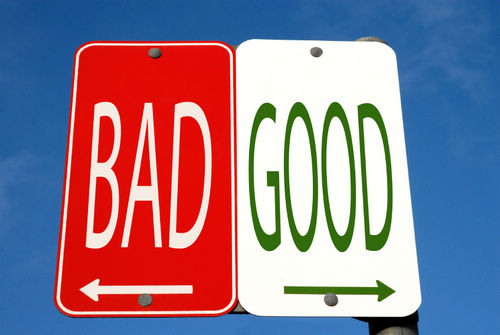 大排檔VS大酒樓

*完成工作紙